1
Background Material for WFBS 2022 Meteorology Chapters
Purpose

Provide some basic atmospheric information

Show some rules of thumb
WFBS S491 2022
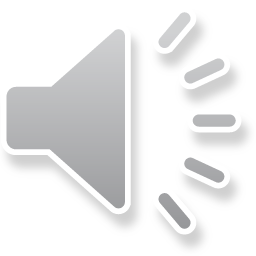 2
Heading: Arial 32pt centred, vertical=0.5cm
Section Title: Corbel 40pt centred  hor.
Text: Level 1 = Arial 28 pt

	Text level 2 = Arial 24pt
WFBS S491 2022
3
A bit of RJC Weather Philosophy
Weather systems are much like people … they may look similar on maps but …

In reality, they present a huge variety of faces 

Factors: shape, movement, geographic location; wind, temperature, humidity profiles

Human observer is important

Instruments can reveal unseen features
WFBS S491 2022
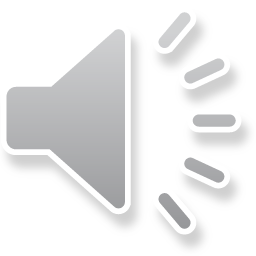 [Speaker Notes: Richard Carr, October 19, 2021]
4
Atmosphere Review
Earth’s weather occurs in the troposphere 
~ 35 000 ft (10km) to surface
*Photo Credit: UCAR
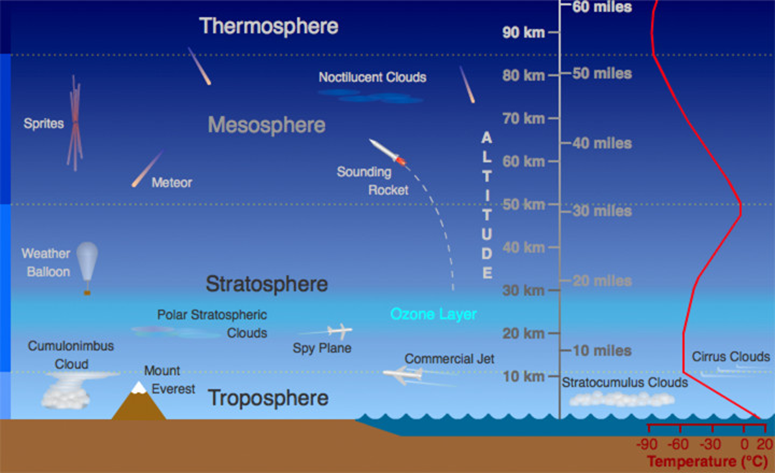 WFBS S491 2022
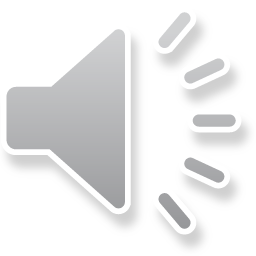 [Speaker Notes: Dashed lines on graphic at ~ 10km and 20km added by Richard Carr, August 2021

Most of Earth’s weather occurs in the lower 35 000 feet (~11 000 m) of the atmosphere in the troposphere – we are concerned with the smaller envelope around the fire environment. Strong thunderstorm tops may exceed 60 000 feet (~20 000 m), and strong smoke plumes may inject particulates above the tropopause.]
5
General Circulation
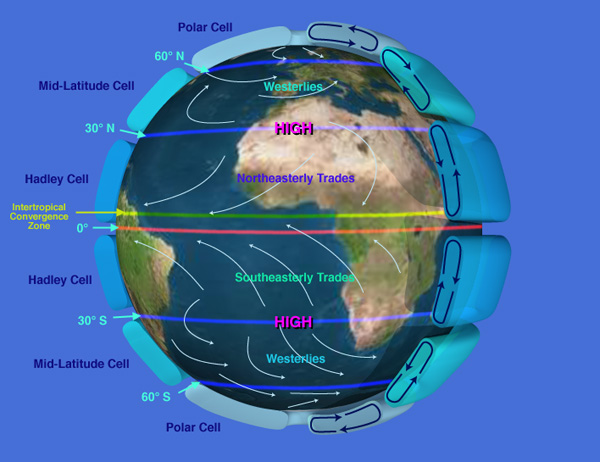 https://upload.wikimedia.org/wikipedia/commons/f/fa/NASA_depiction_of_earth_global_atmospheric_circulation.jpg
WFBS S589-A 2022
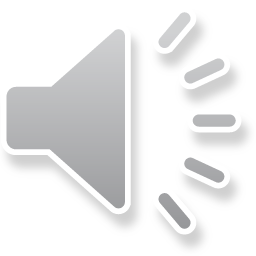 [Speaker Notes: Cover the general circulation here – ITCZ, Hadley cells, subtropical highs, etc. Let’s leave details pertinent to fire seasons, such as dry/wet (monsoon) seasons to the Fire Danger Climatology session.]
6
Ideal Gas Law
Atmosphere generally obeys Charles Law and thus the Ideal Gas Law:

T/V = constant with constant mass and pressure

P= (n/v)RT		P=ρRT
						ρ= 1/v
						R = Dry air gas constant: 
								8.3145 J/molK
								287 J/kgK
WFBS S491 2022
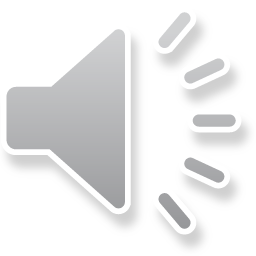 [Speaker Notes: The movement of the air parcel up and down through the atmosphere is governed by the gas law where:
P = pressure
M = mass
V = volume
R = Gas constant 
T = temperature
Involving kinetic theory and movement of molecules]
7
T/RH Conversion Rule of Thumb
Works best between about 10C and 25C

This table uses the Bohren and Albrecht equation (see TTdRHConversionTable2022.xlsx for more detail)
WFBS S491 2022
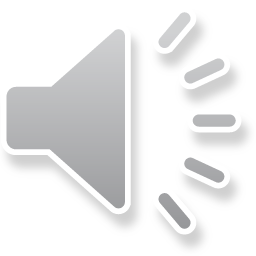 8
Contact Information
Contact:
Richard Carr
Wildland Fire Research Analyst

Richard.Carr@NRCan-RNCan.gc.ca

5320 122 Street NW
Edmonton, AB, Canada
T6H 3S5

825-510-1265 780-710-3147
?
?
?
?
?
WFBS S491 2022
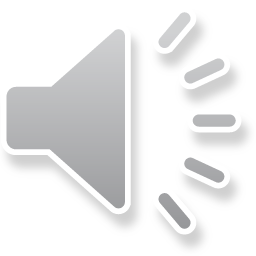